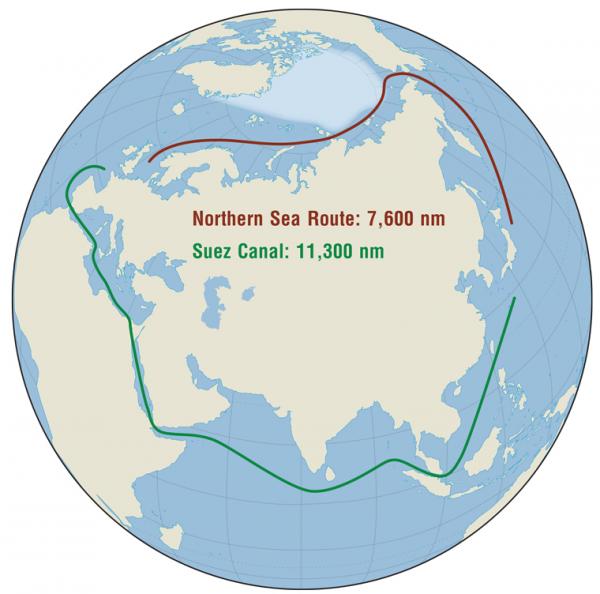 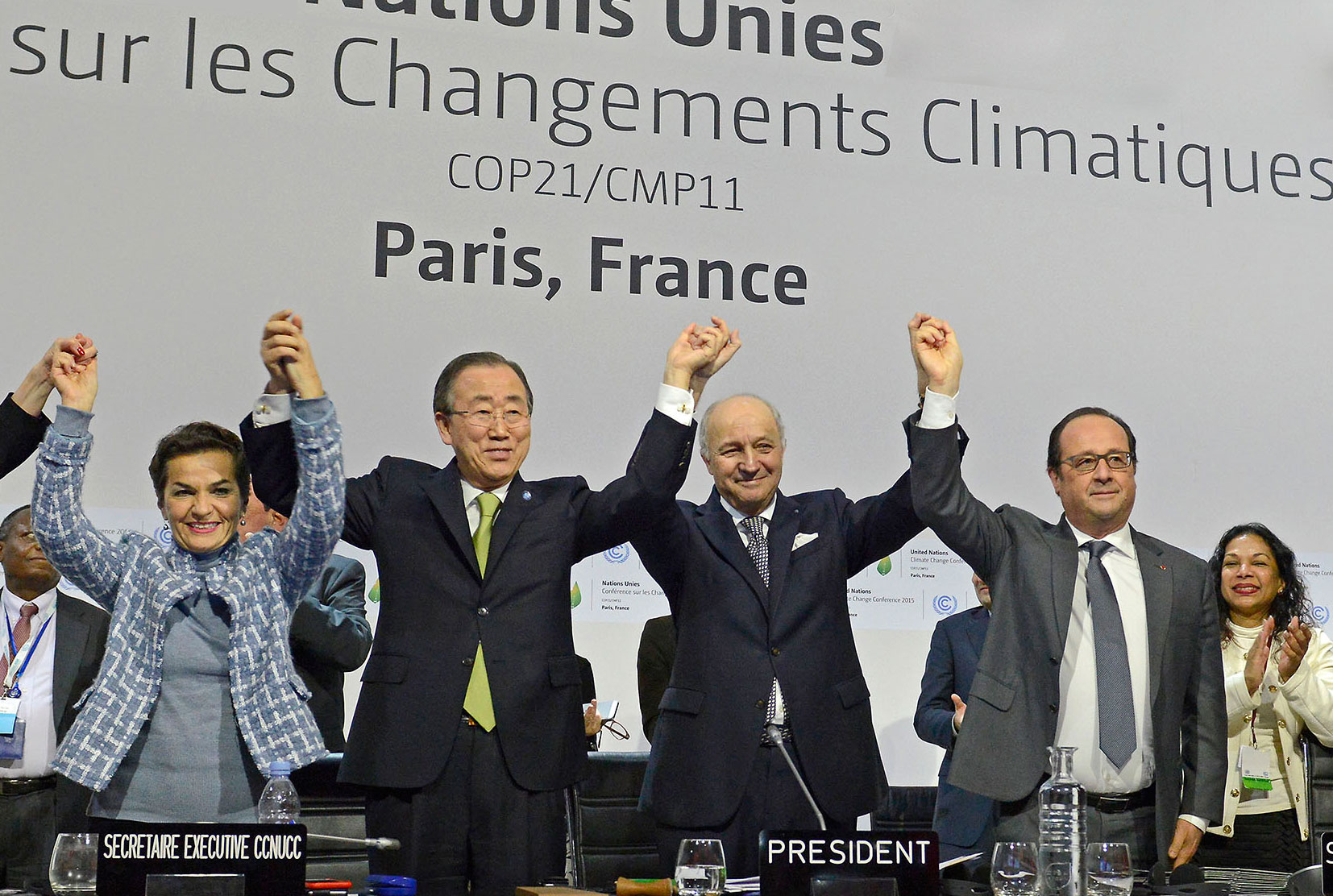 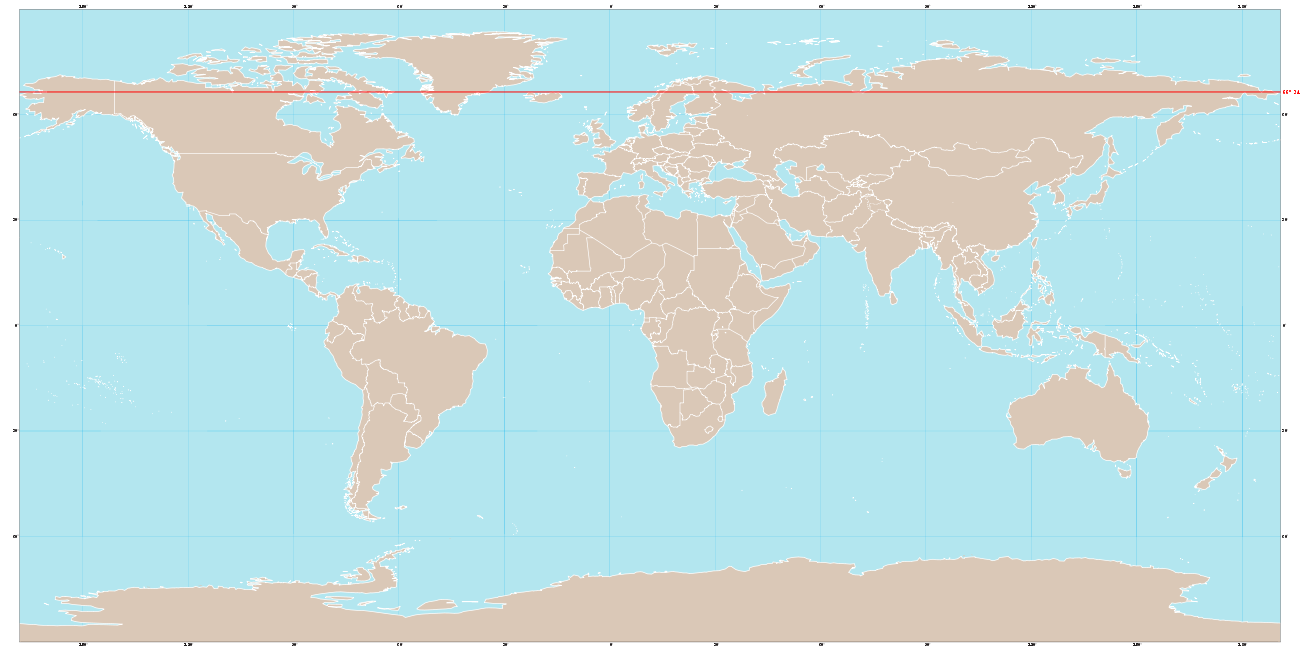 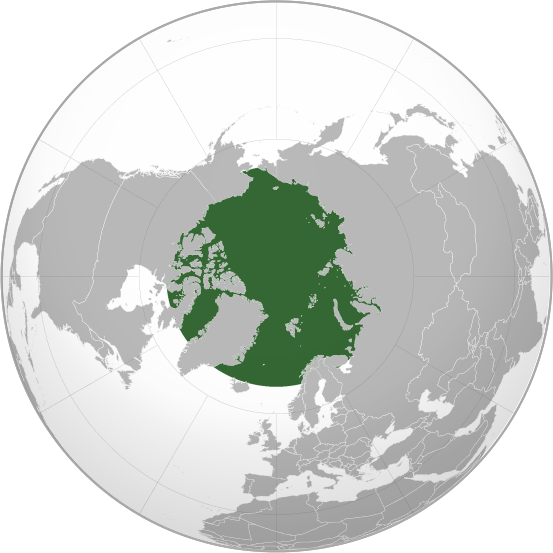 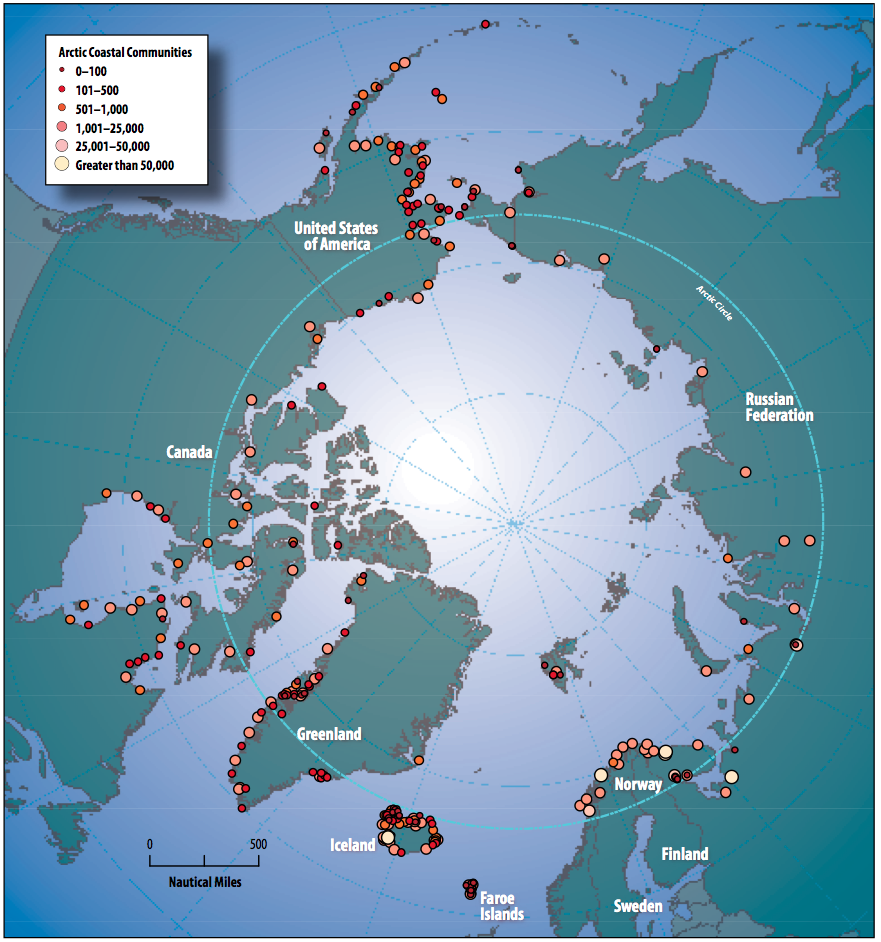 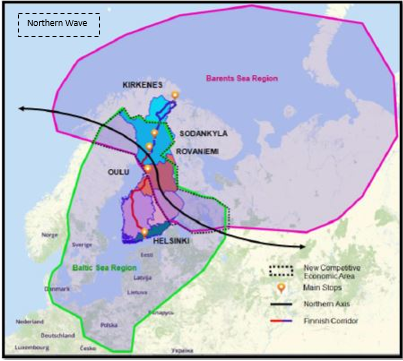 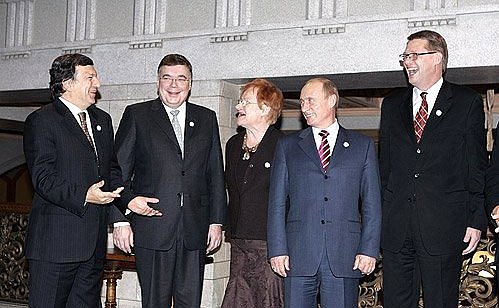 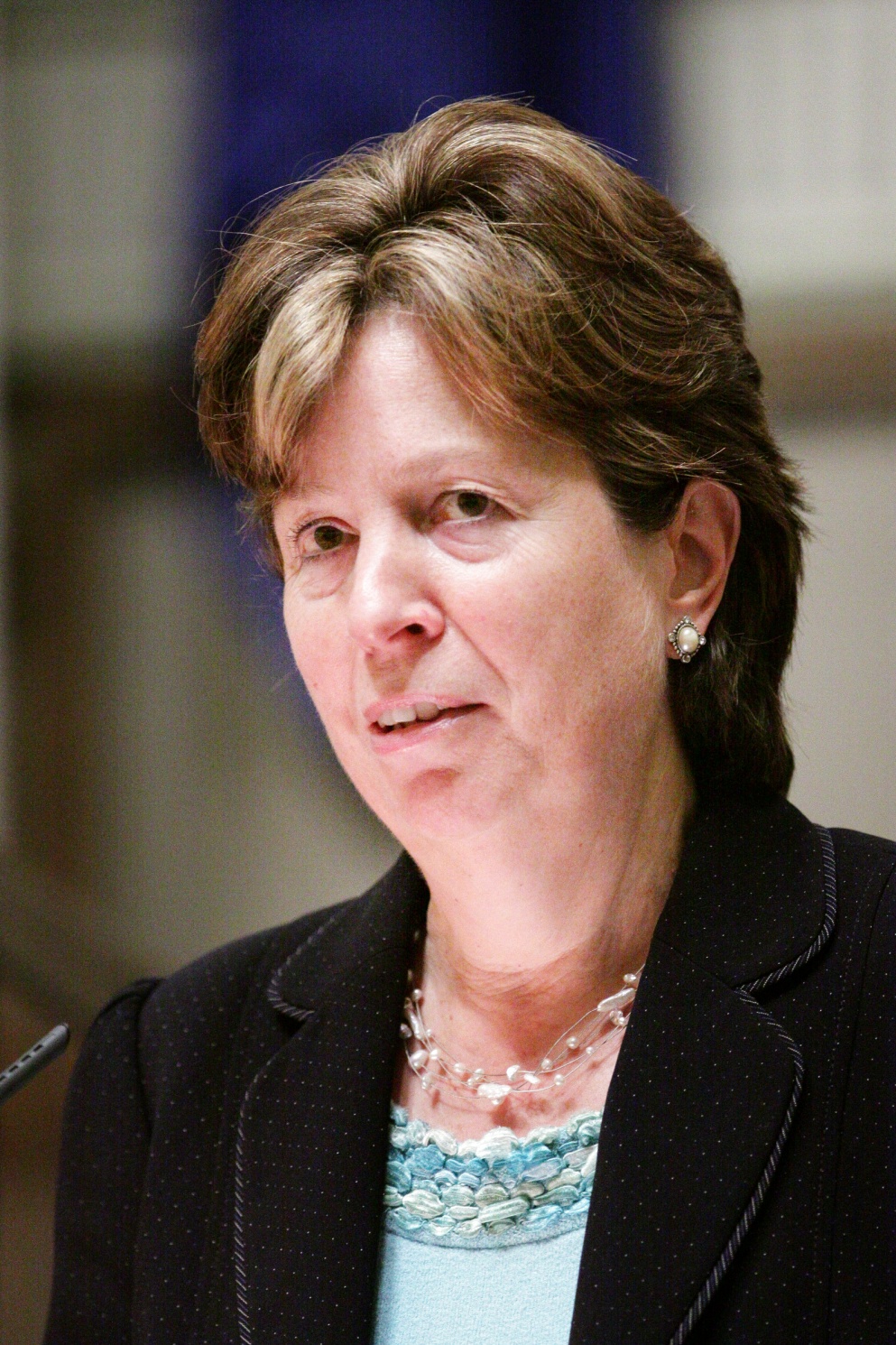 Диана Уаллис
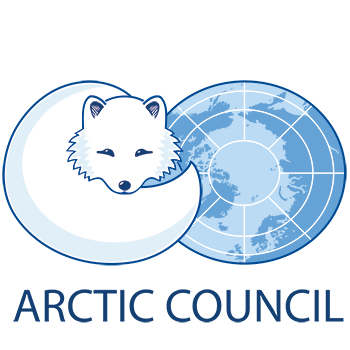 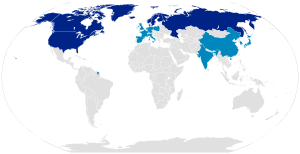 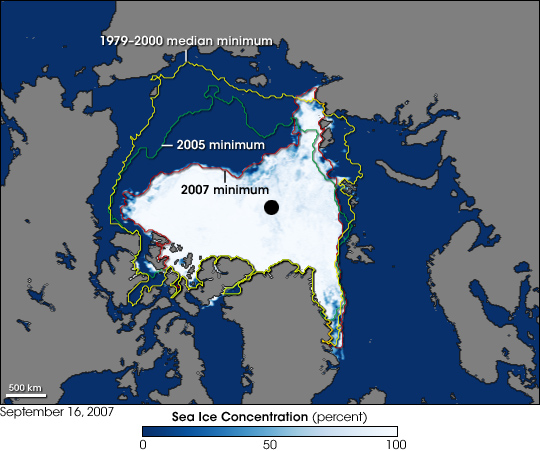 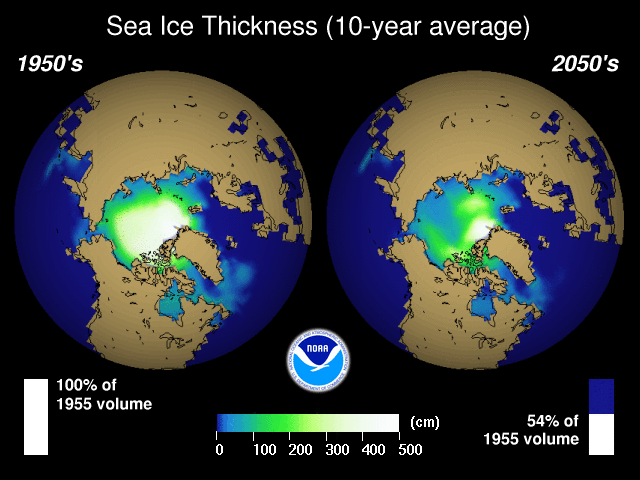 городок Кивалина - Аляска
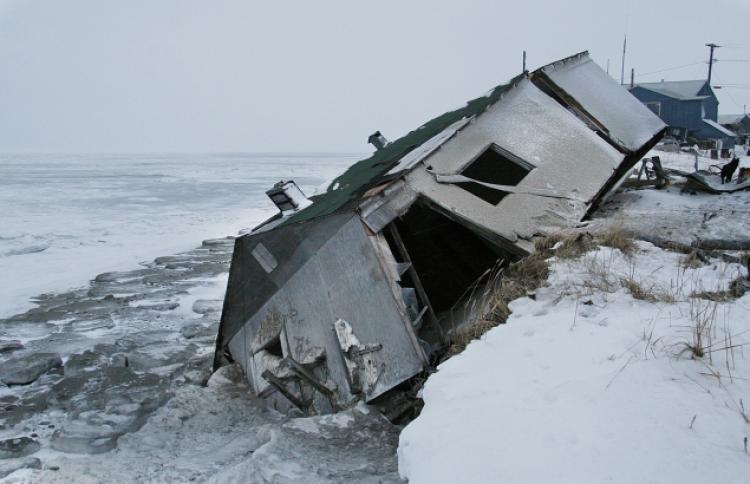 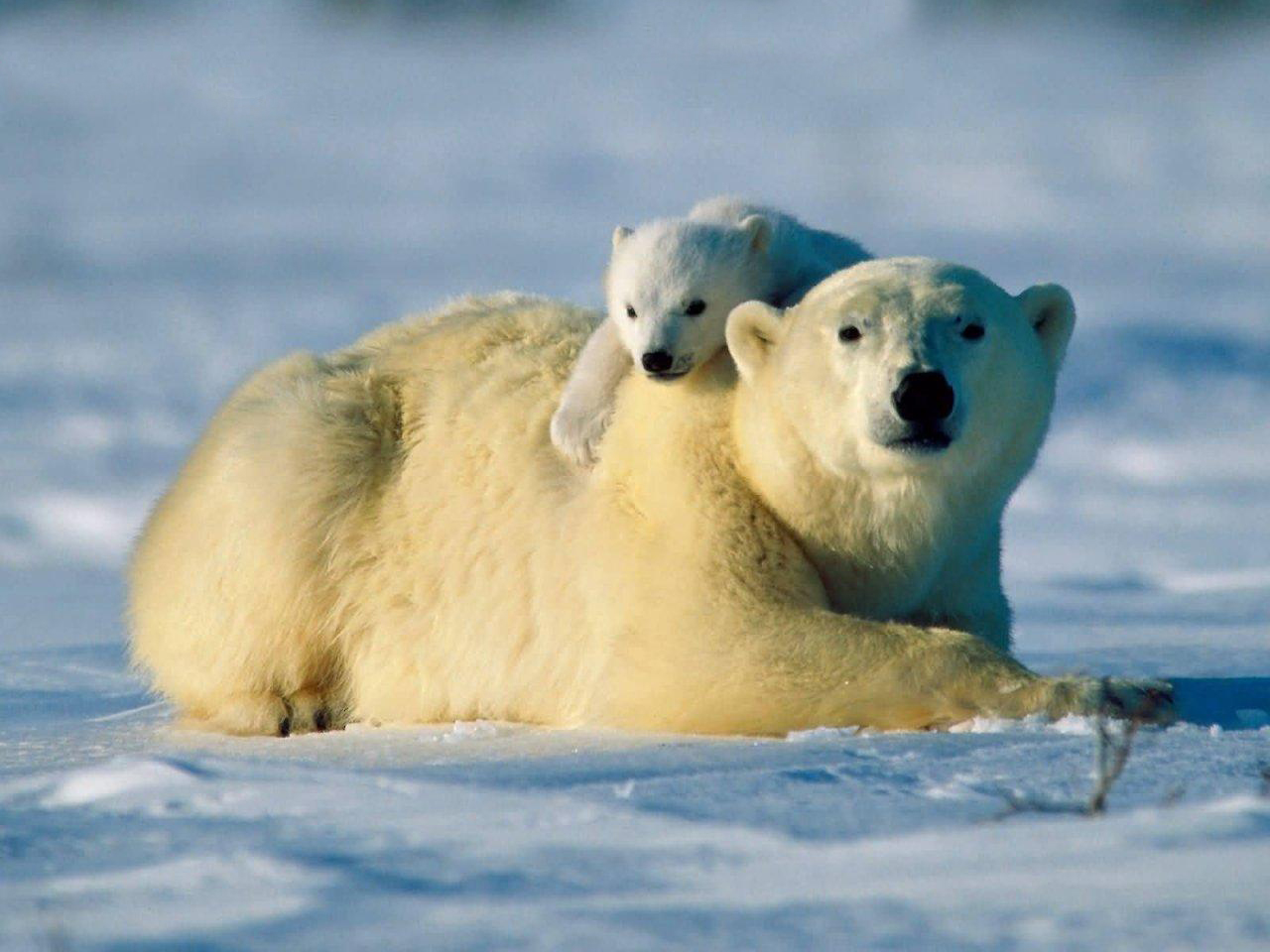 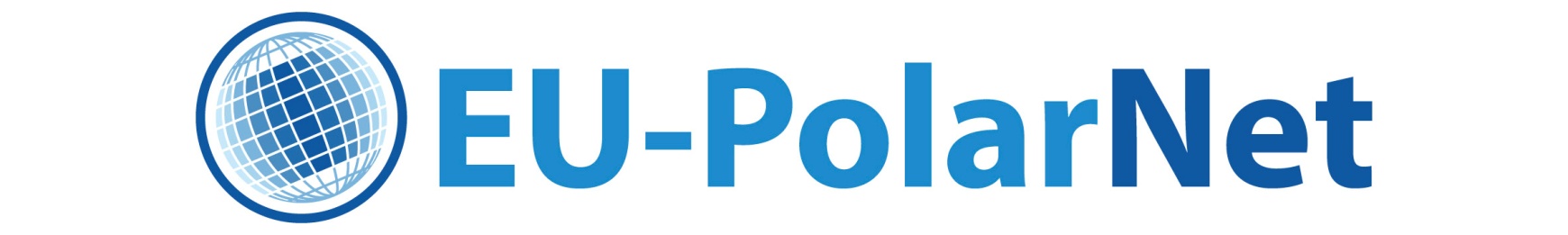 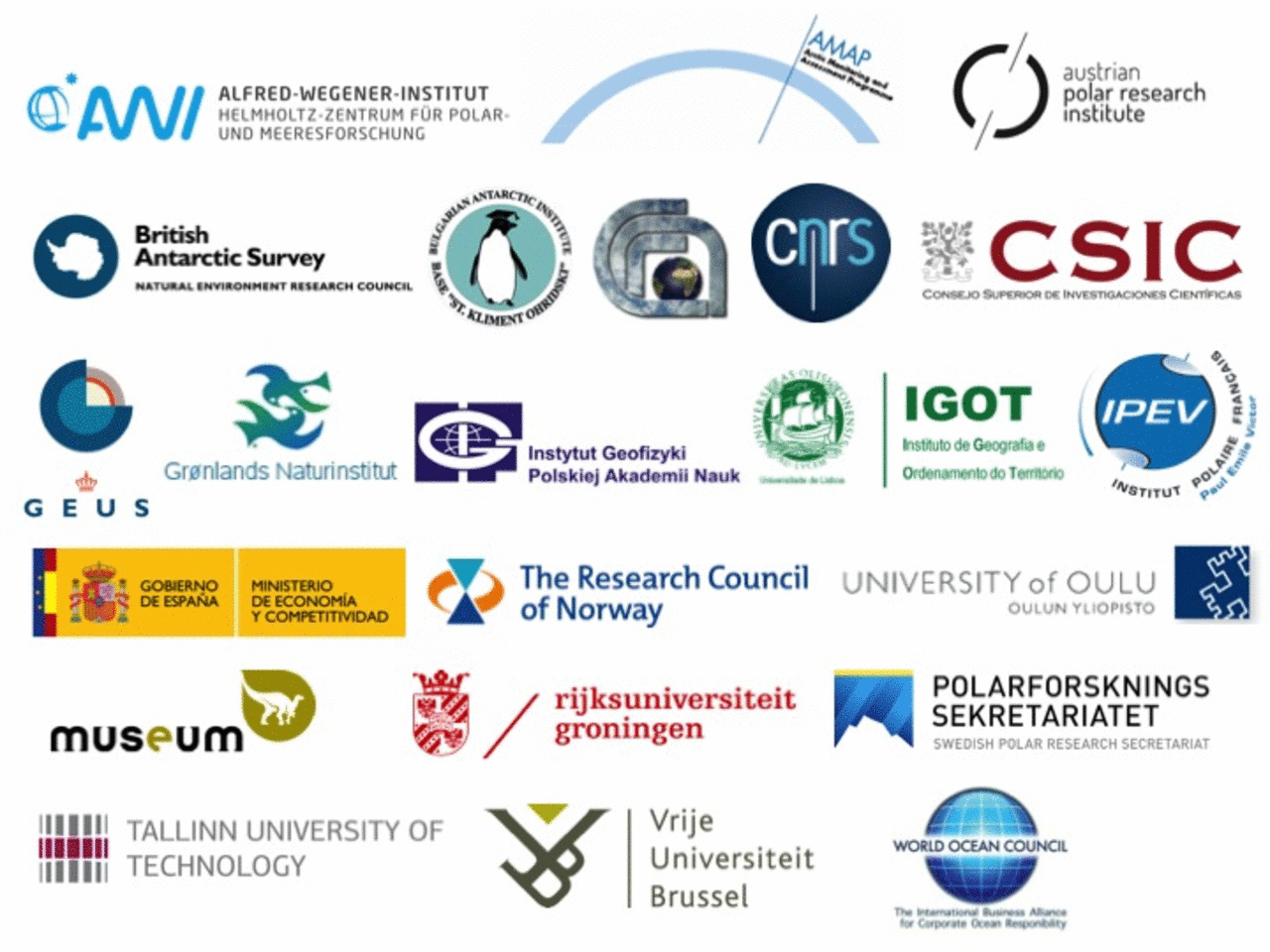 Европейская экономическая зона
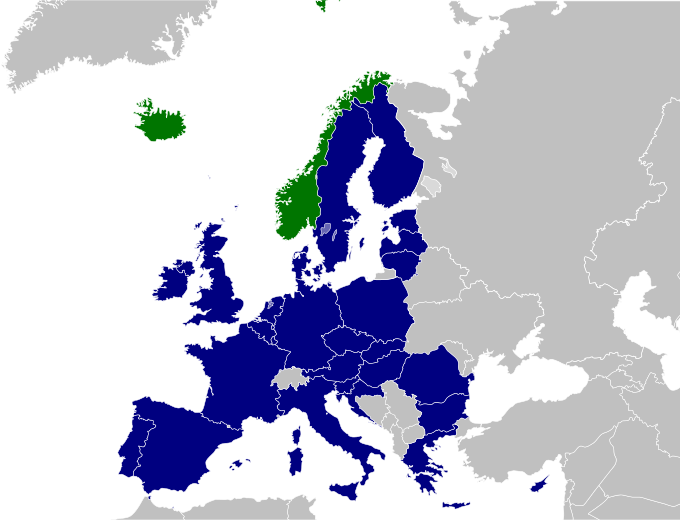 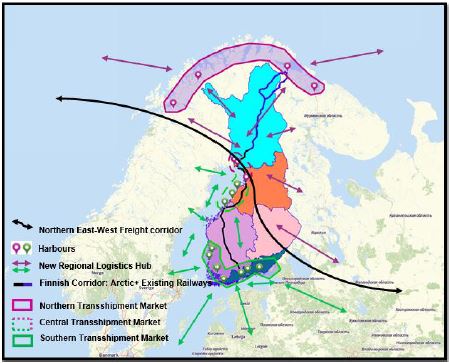 База Кеблавик
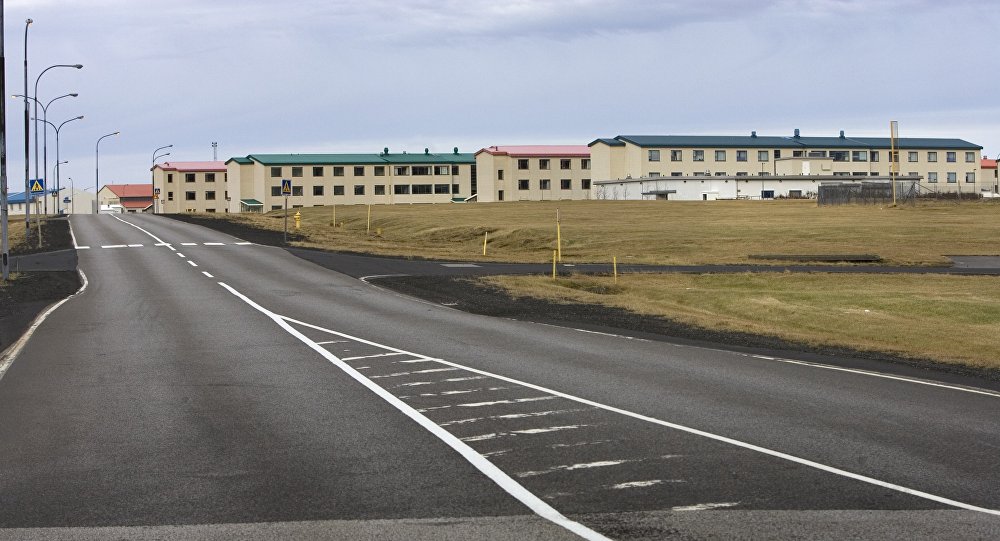 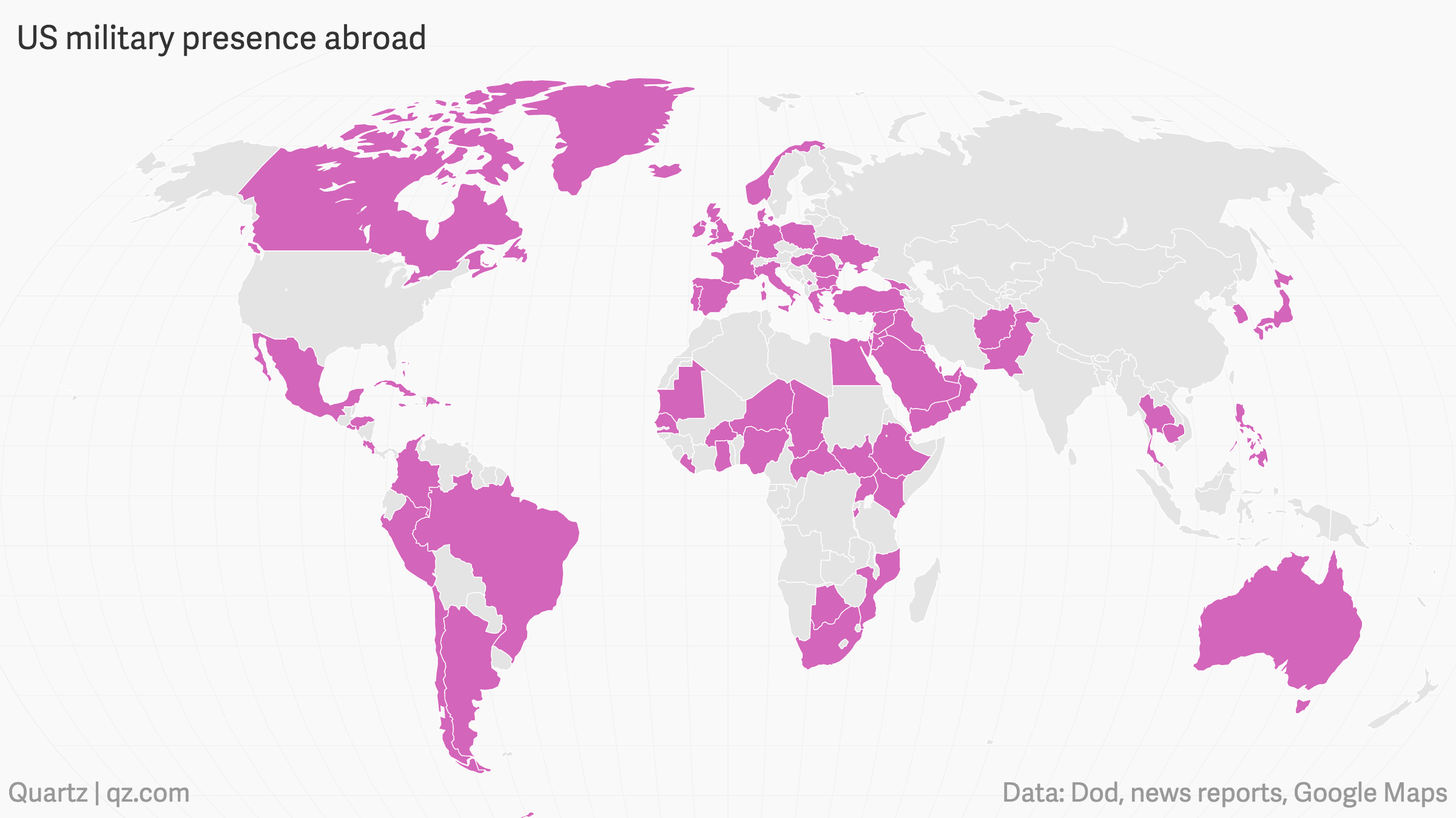 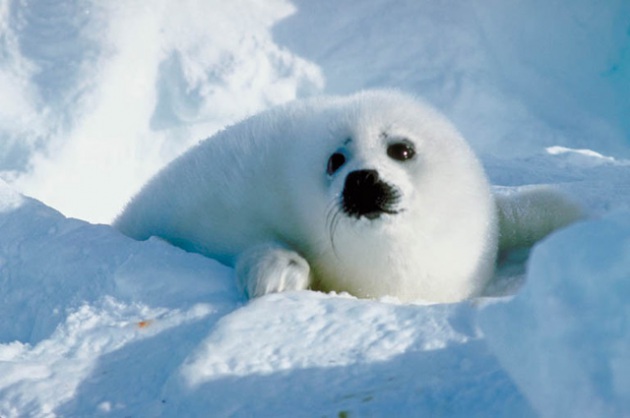 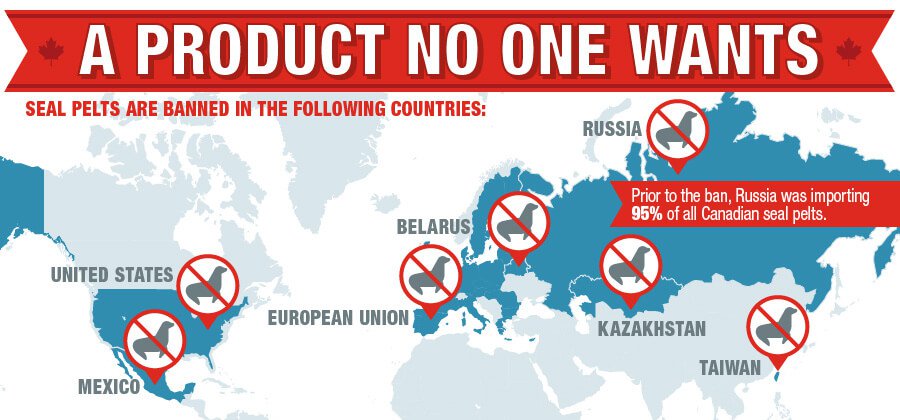 Северо-Западный проход
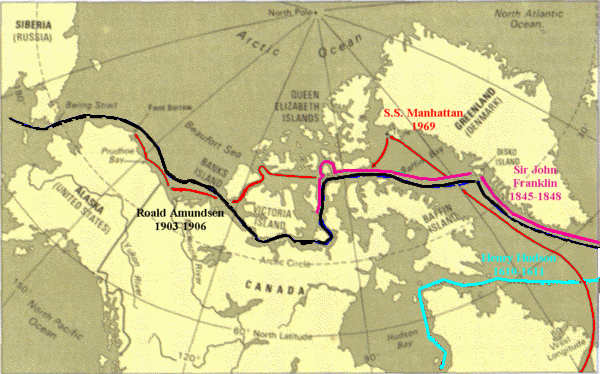 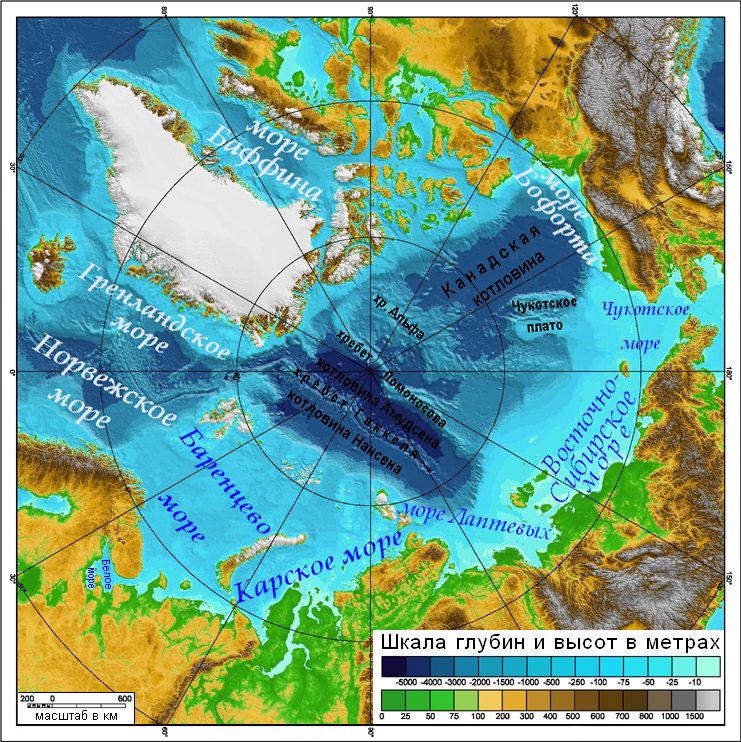 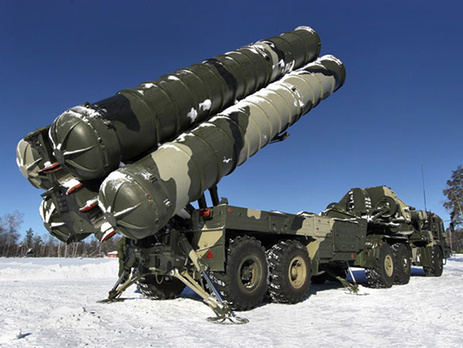 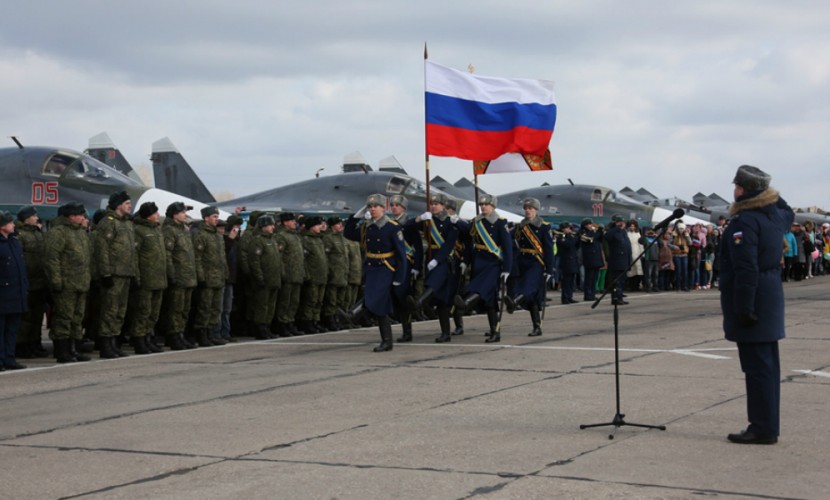 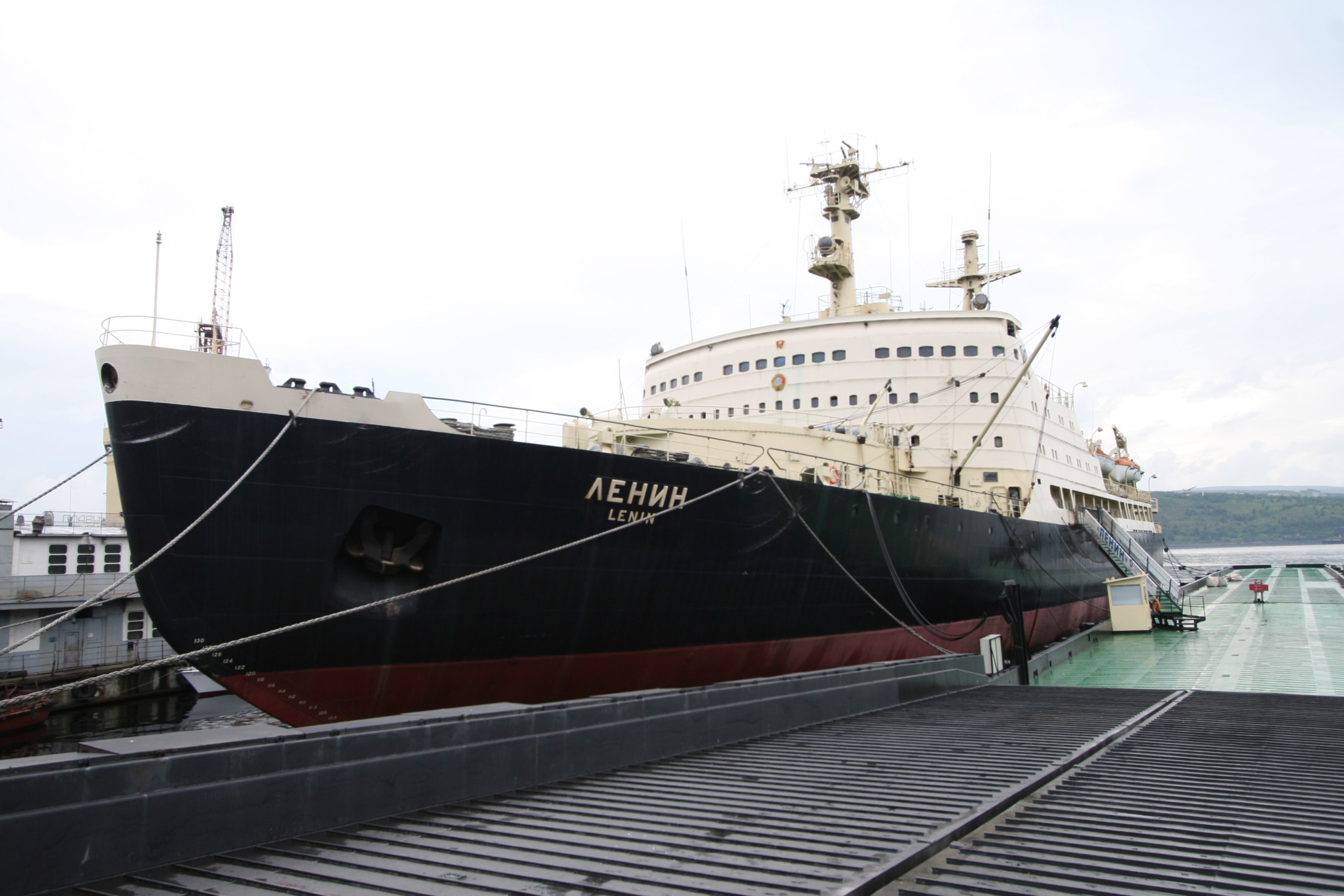 Ny-Ålesund
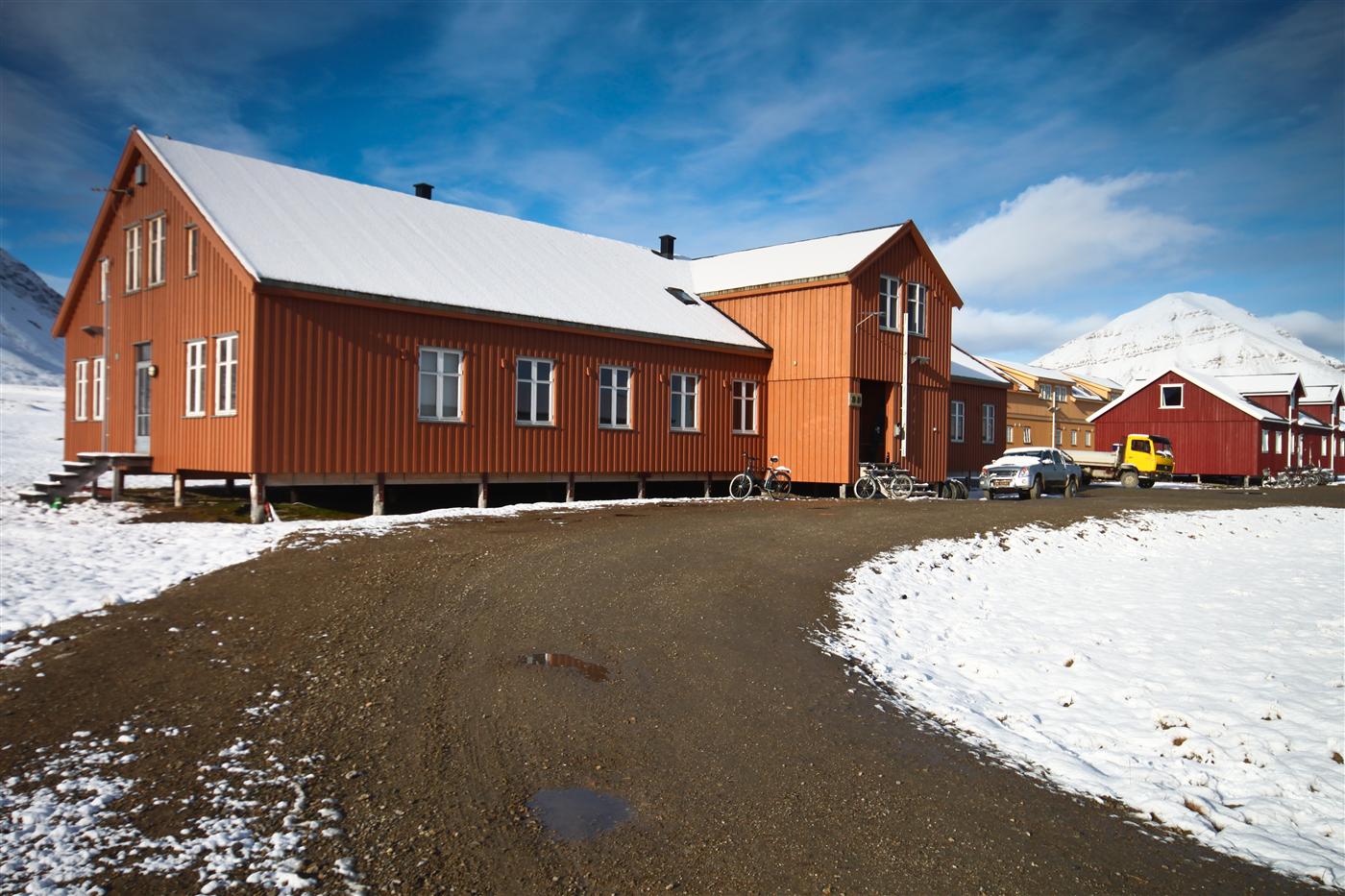 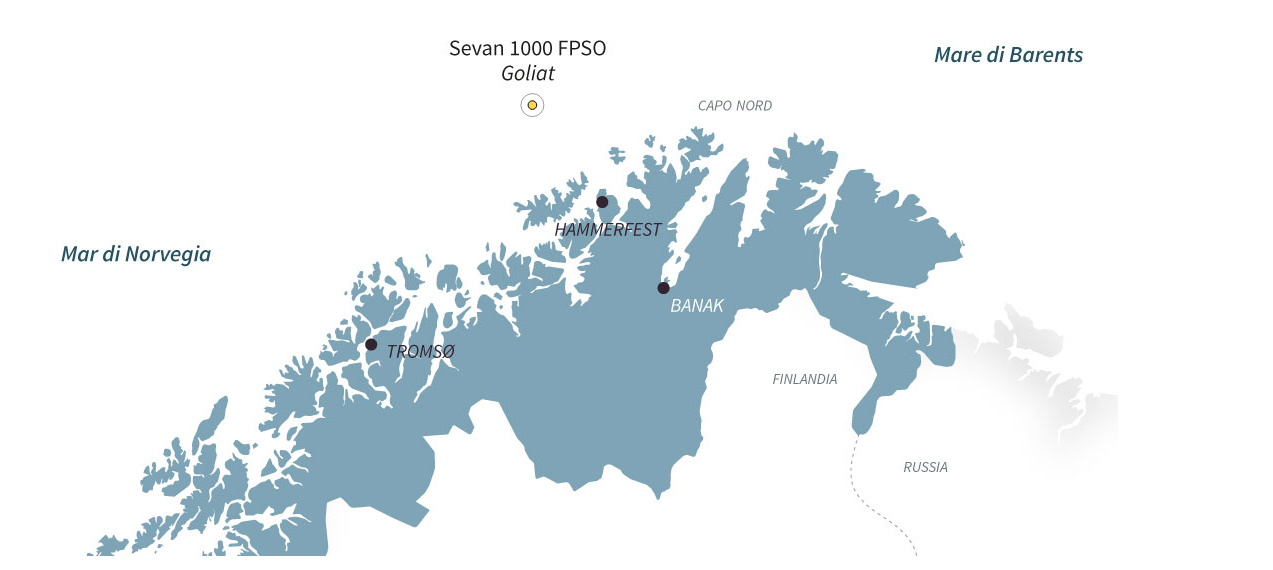 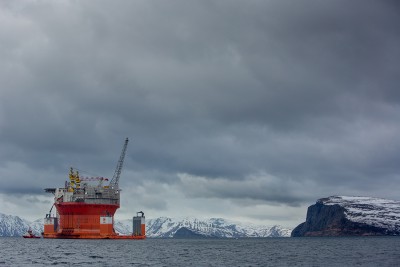 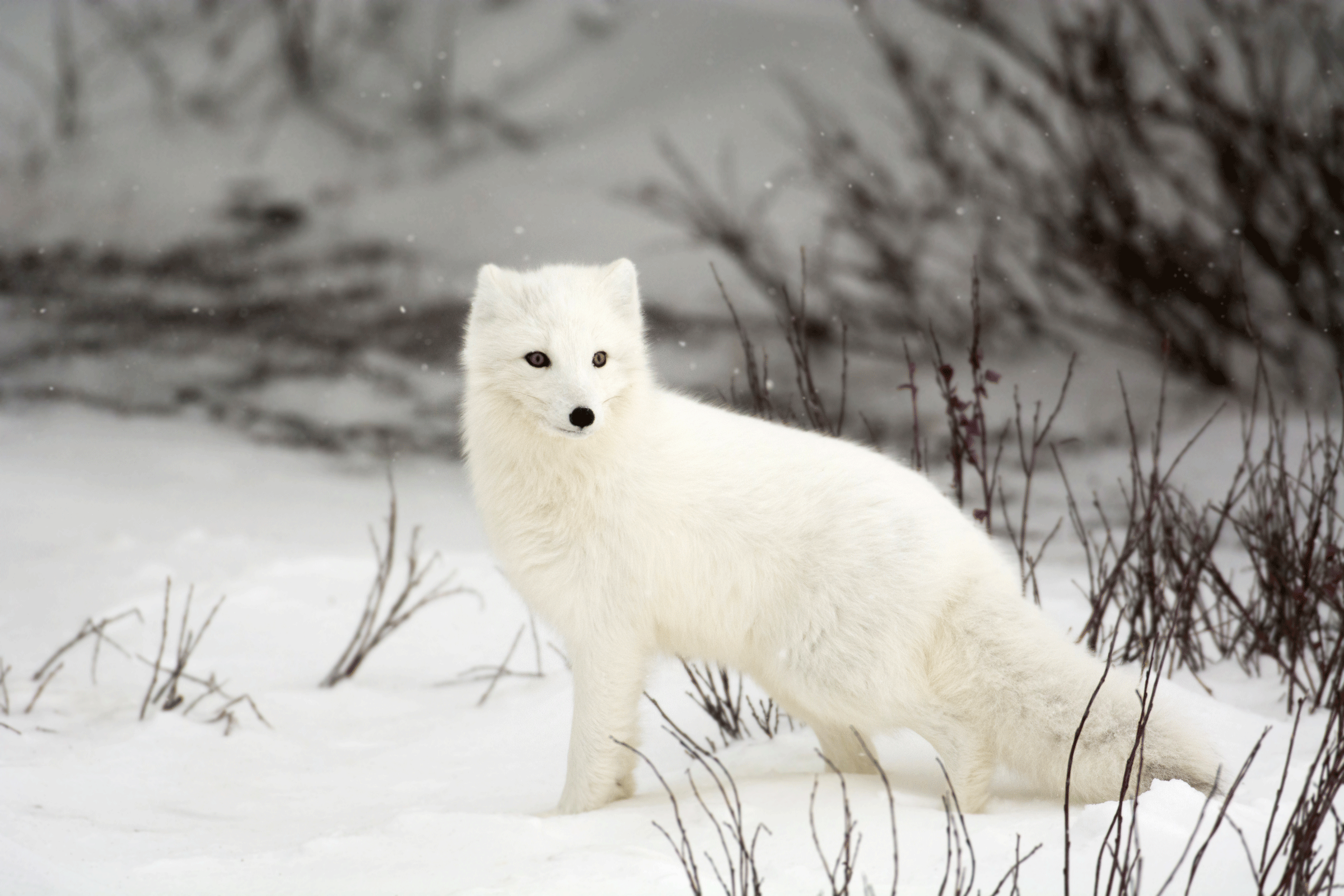 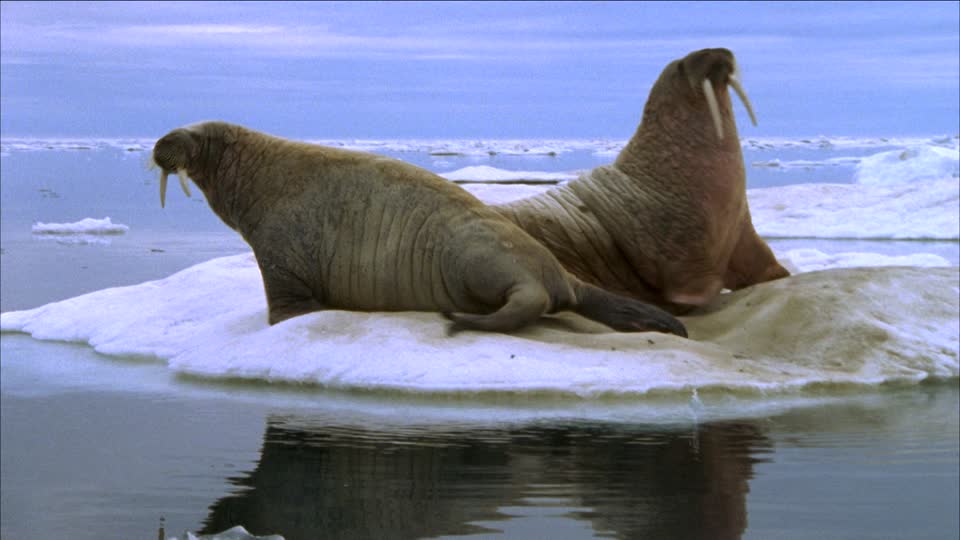 Спасибо за внимание!
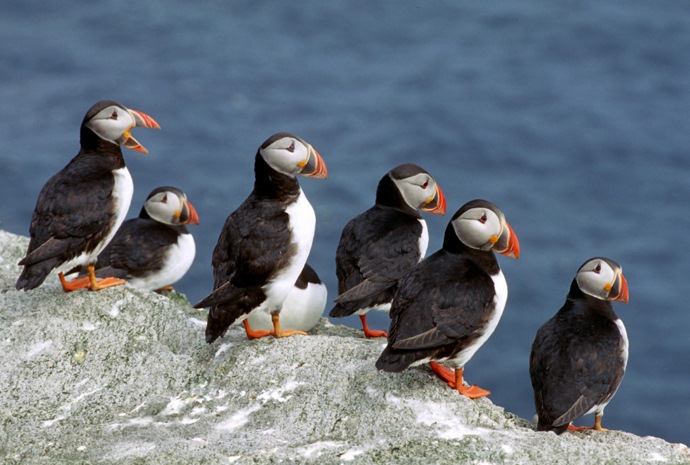 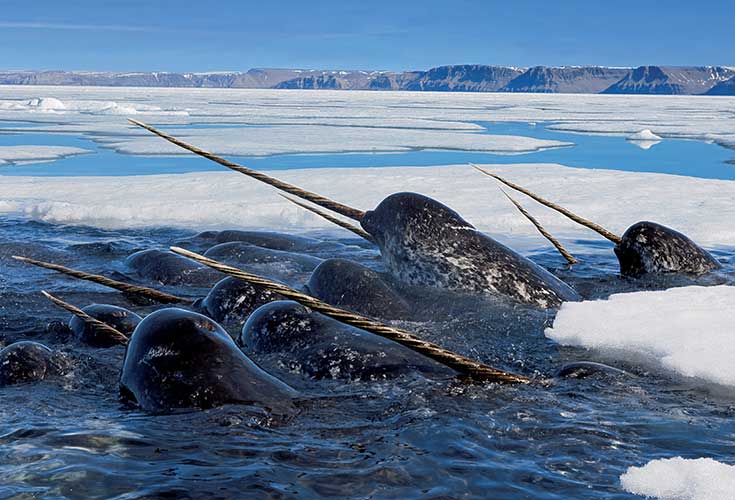